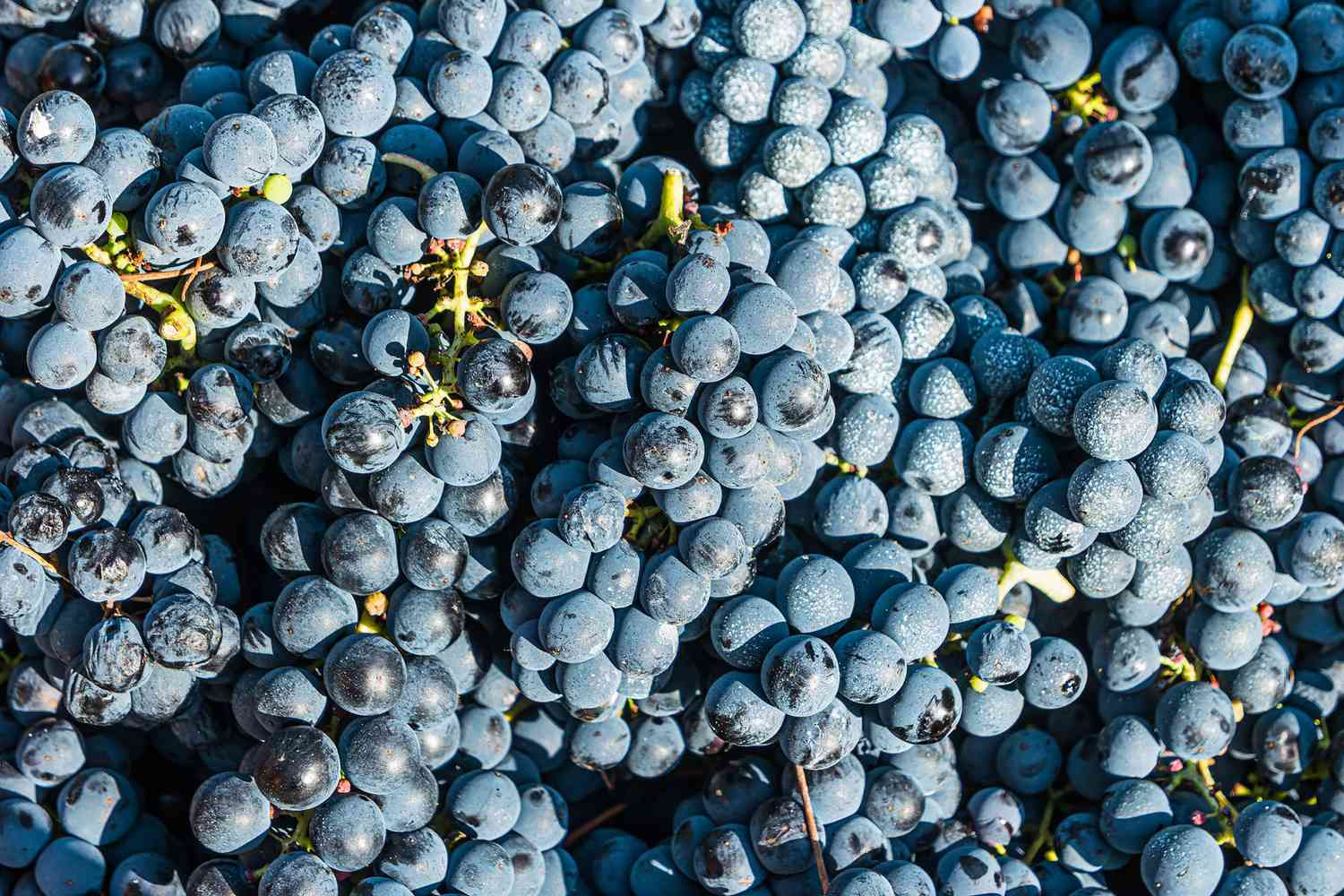 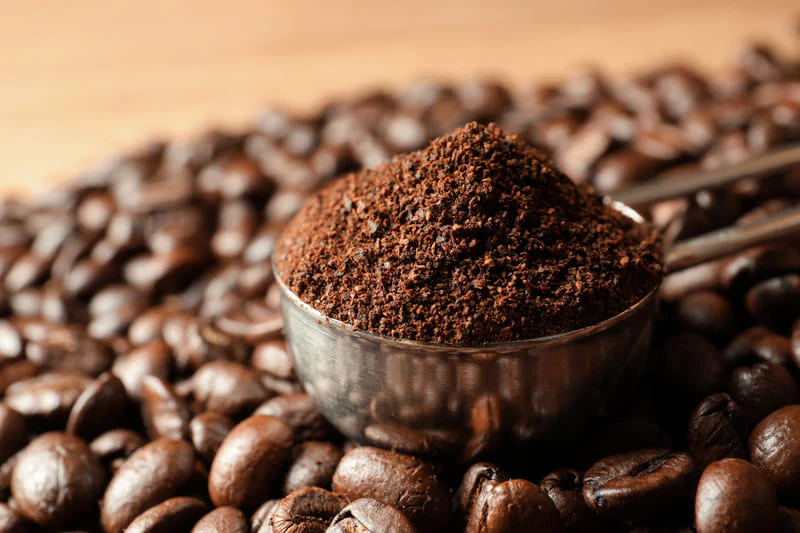 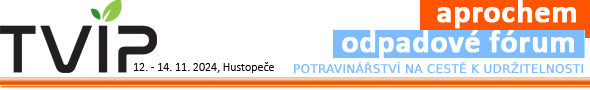 Odpady ze zpracování vína a kávyjako zdroj olejůpReferát
Ondřej Rudolf					2024
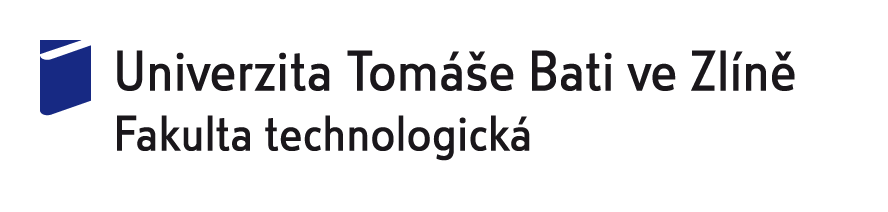 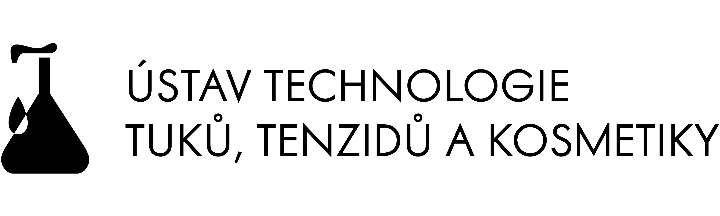 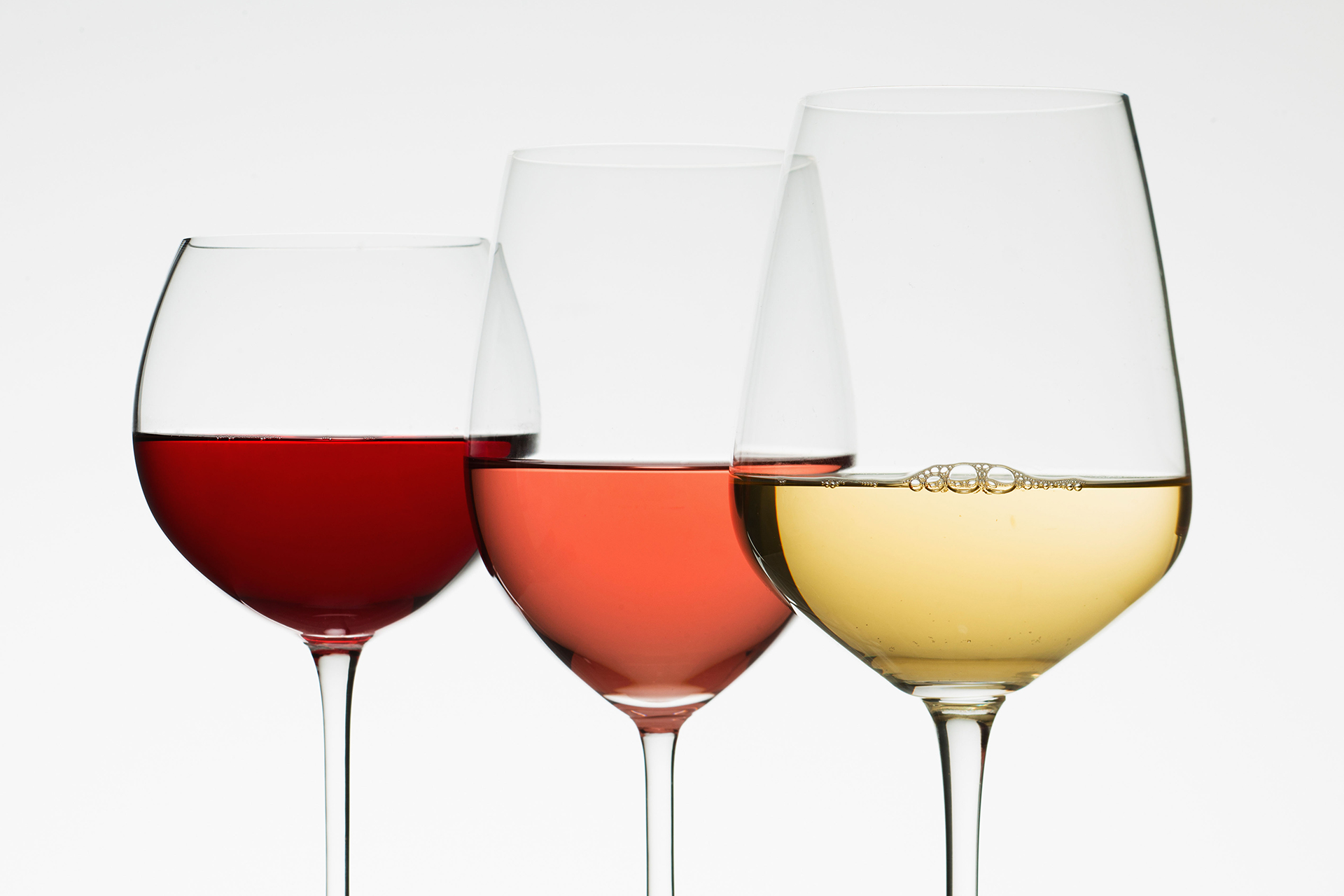 Produkce jako problém?
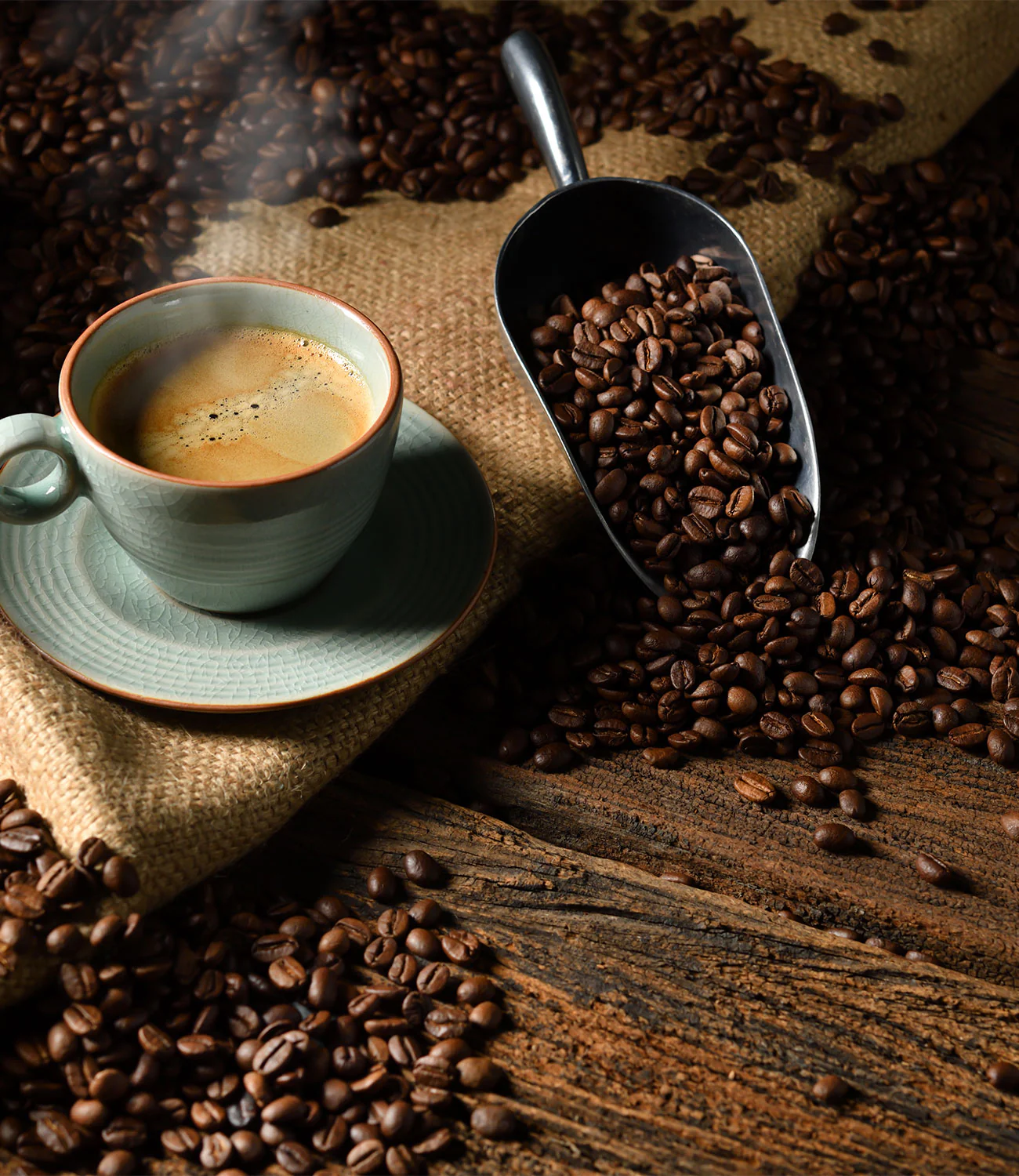 10 miliónu tun a ± 65 %

 67 miliónu tun a ± 20–30 %
www.christiesrealestate.com
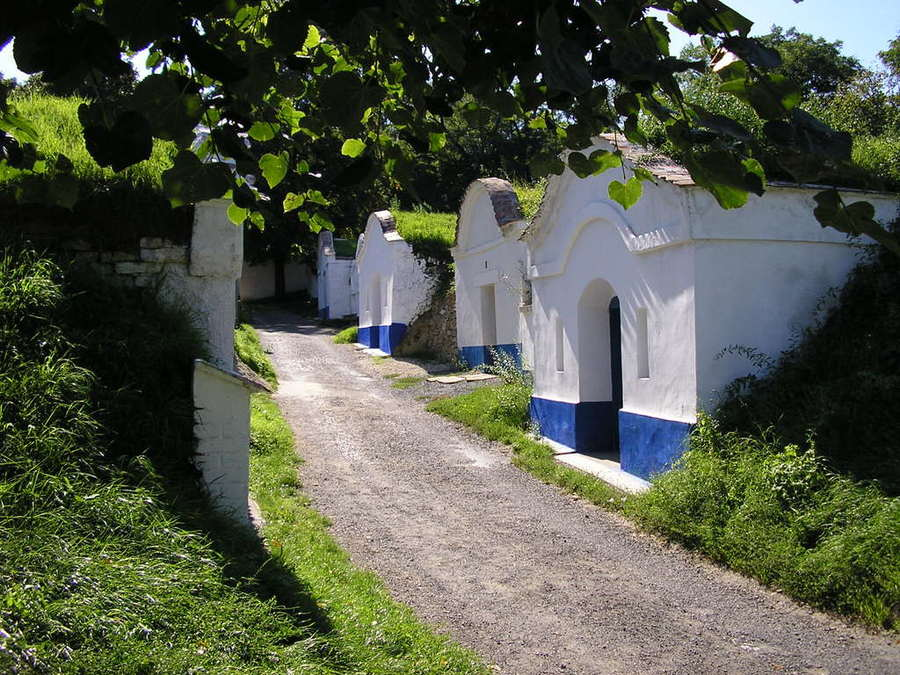 Příležitost a zdoje?
https://brnenska.drbna.cz
https://mccabecoffee.com
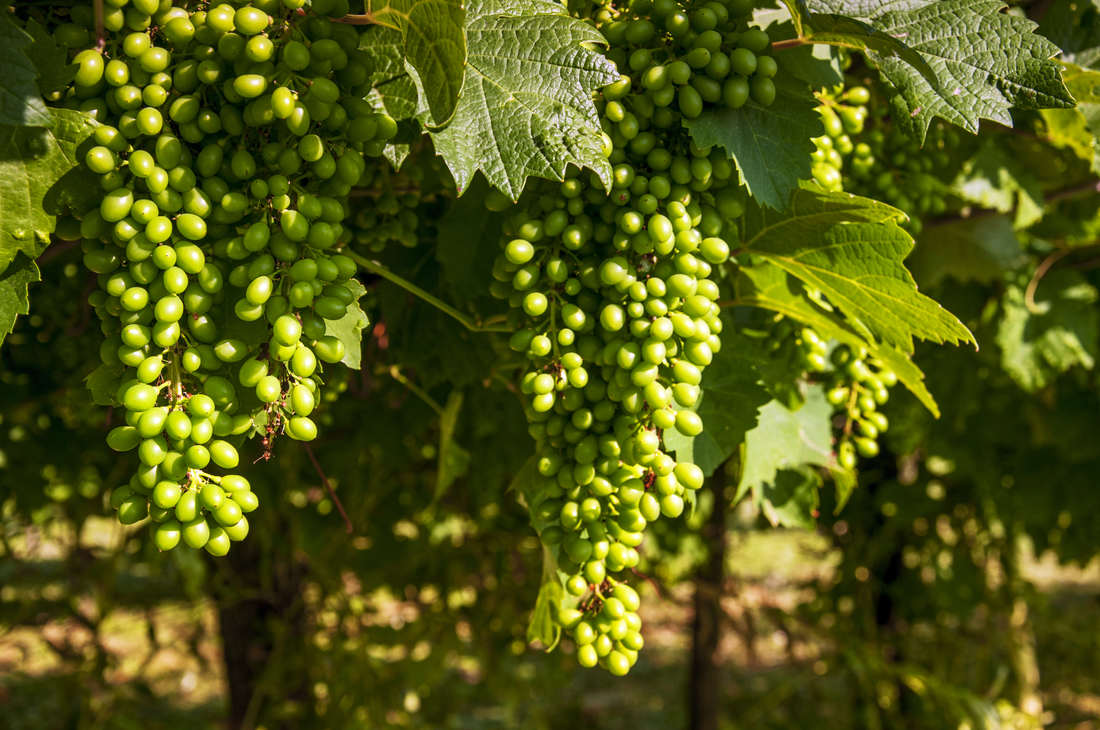 polyfenoly, kofein, vláknina a lignin, taniny…

 OLEJE
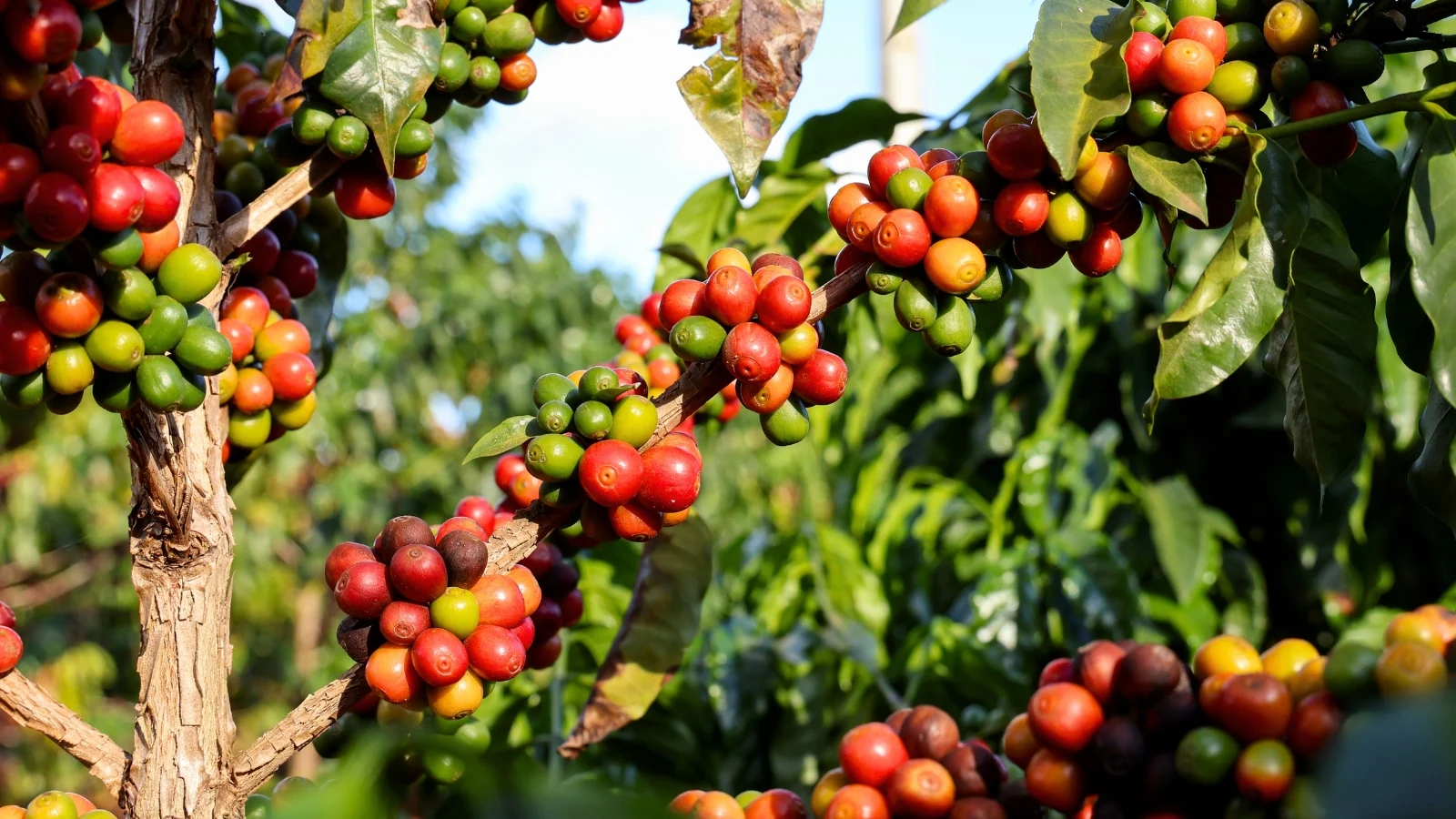 www.epicgardening.com
https://izahradkar.cz
Oleje kávové sedliny a hroznových jadérek
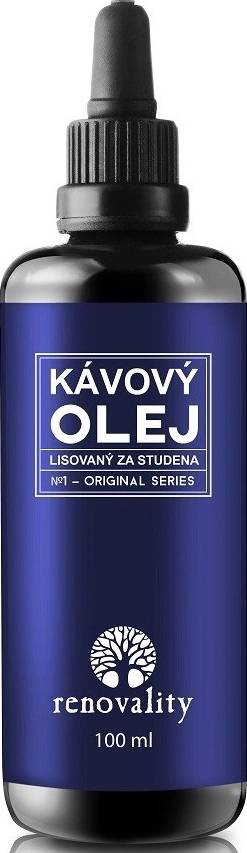 z panenského materiálu

 druhotný původ

 obchod, využití a další zdroj
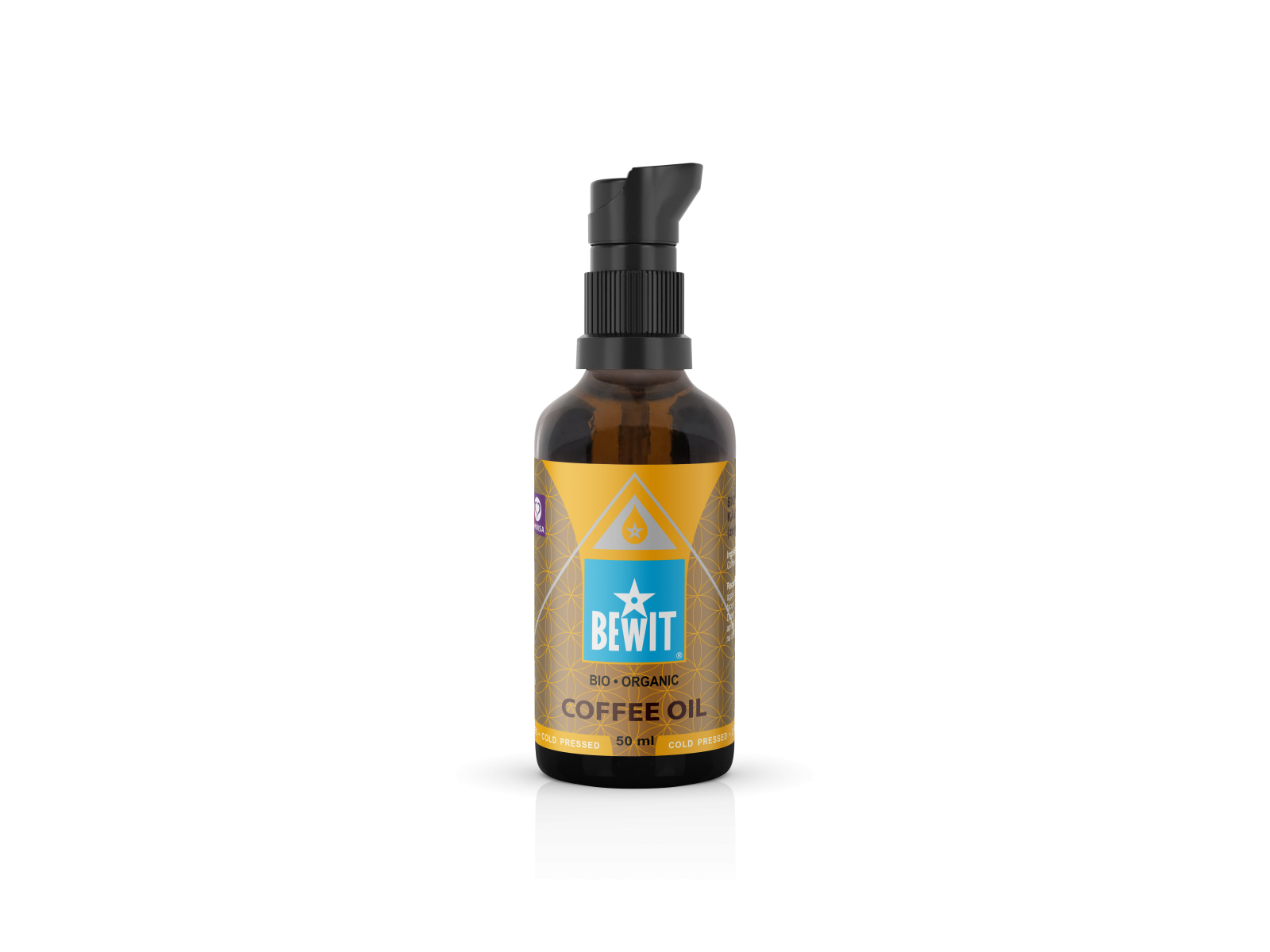 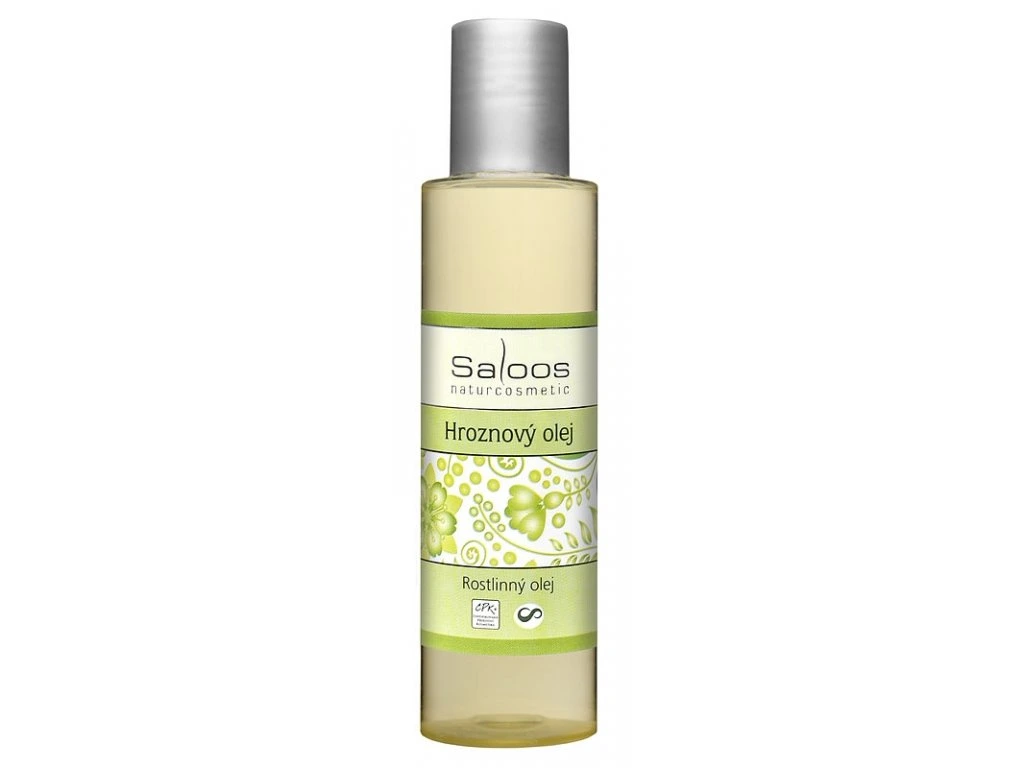 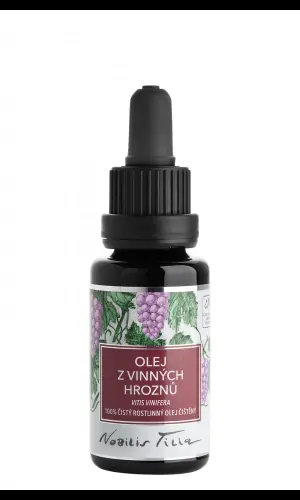 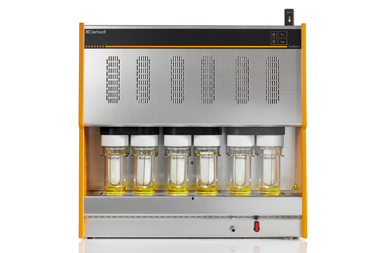 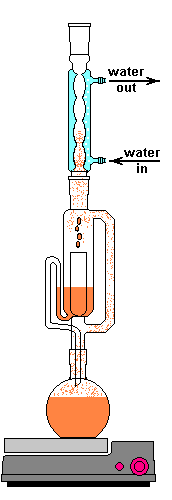 Postupy získání olejů
lisování a extrakce
 polární/nepolární rozpouštědla, směsná

 důvod studia, produkce

 kvalita a obsah doprovodných látek
www.ilabo.cz
Hroznová jadérka, Soxhlet
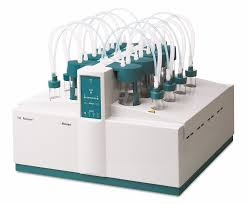 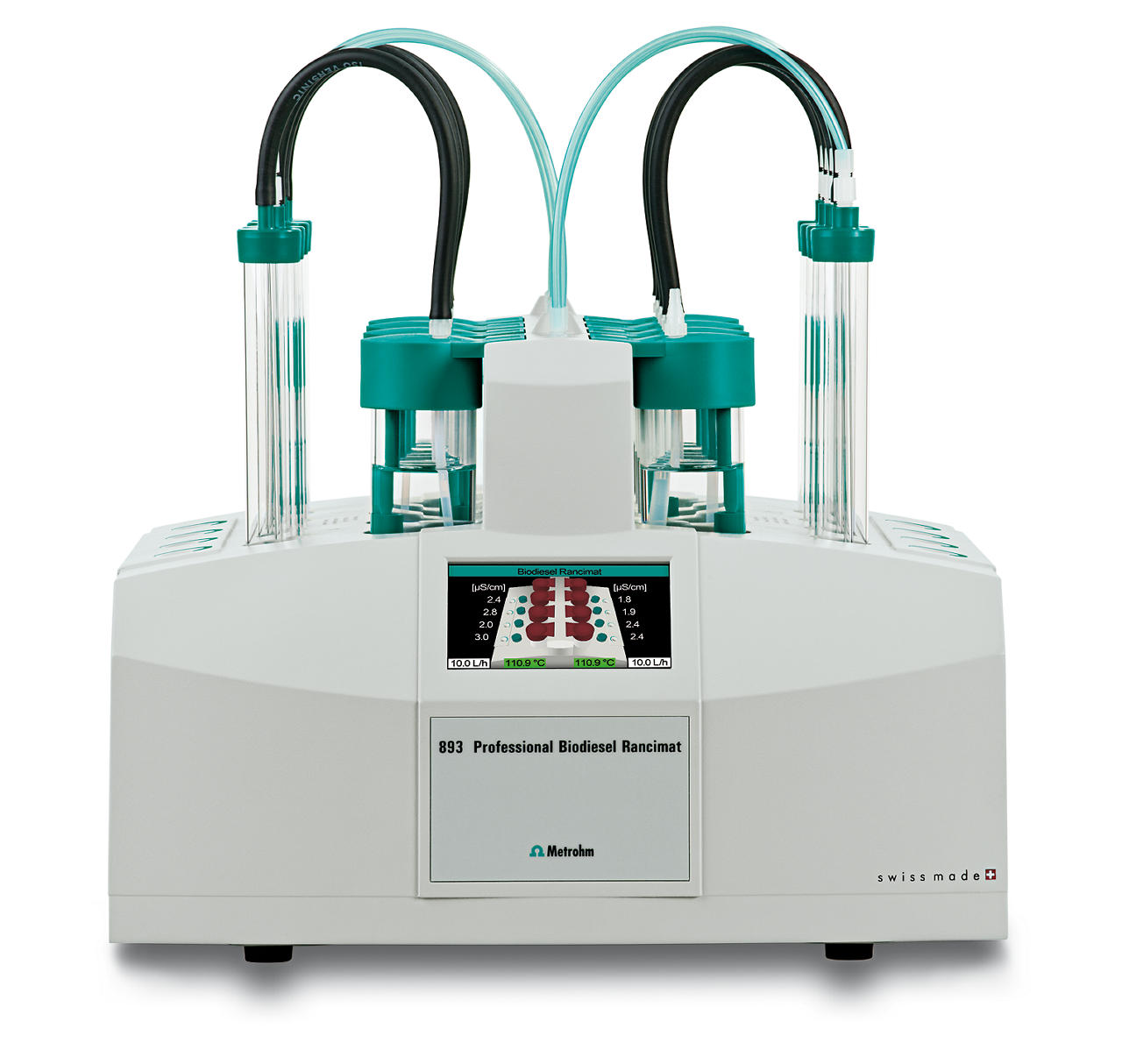 www.metrohm.com
FERNÁNDEZ, C. M. a kol. Bioresource Technology. 2010.
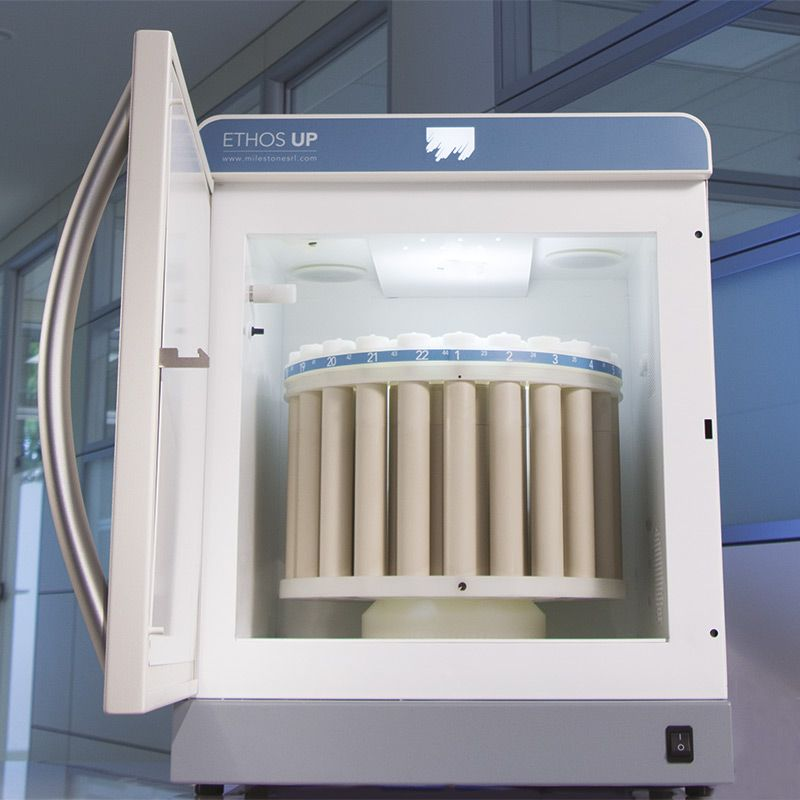 Postupy získání olejů
mikrovlnná extrakce
	
 ultrazvuková extrakce

 sledované zlepšení
	– výtěžek, kvalita, doba, energie
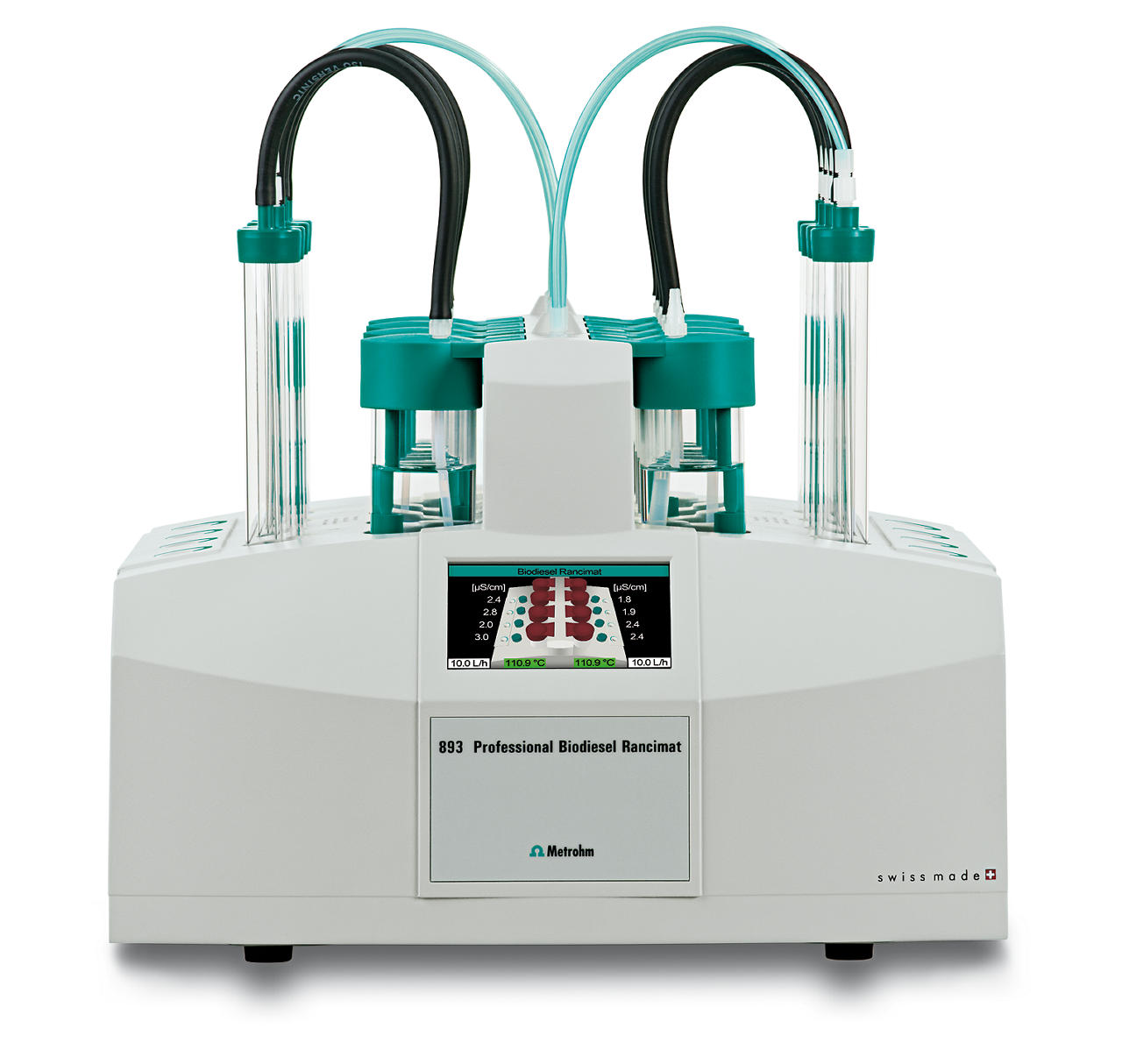 www.milestonesrl.com
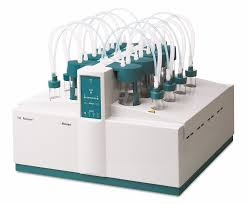 Hroznová jadérka, Soxhlet
Kávová sedlina, MW
www.metrohm.com
HIBBERT, S. a kol. SN Applied Sciences. 2019.FERNÁNDEZ, C. M. a kol. Bioresource Technology. 2010.
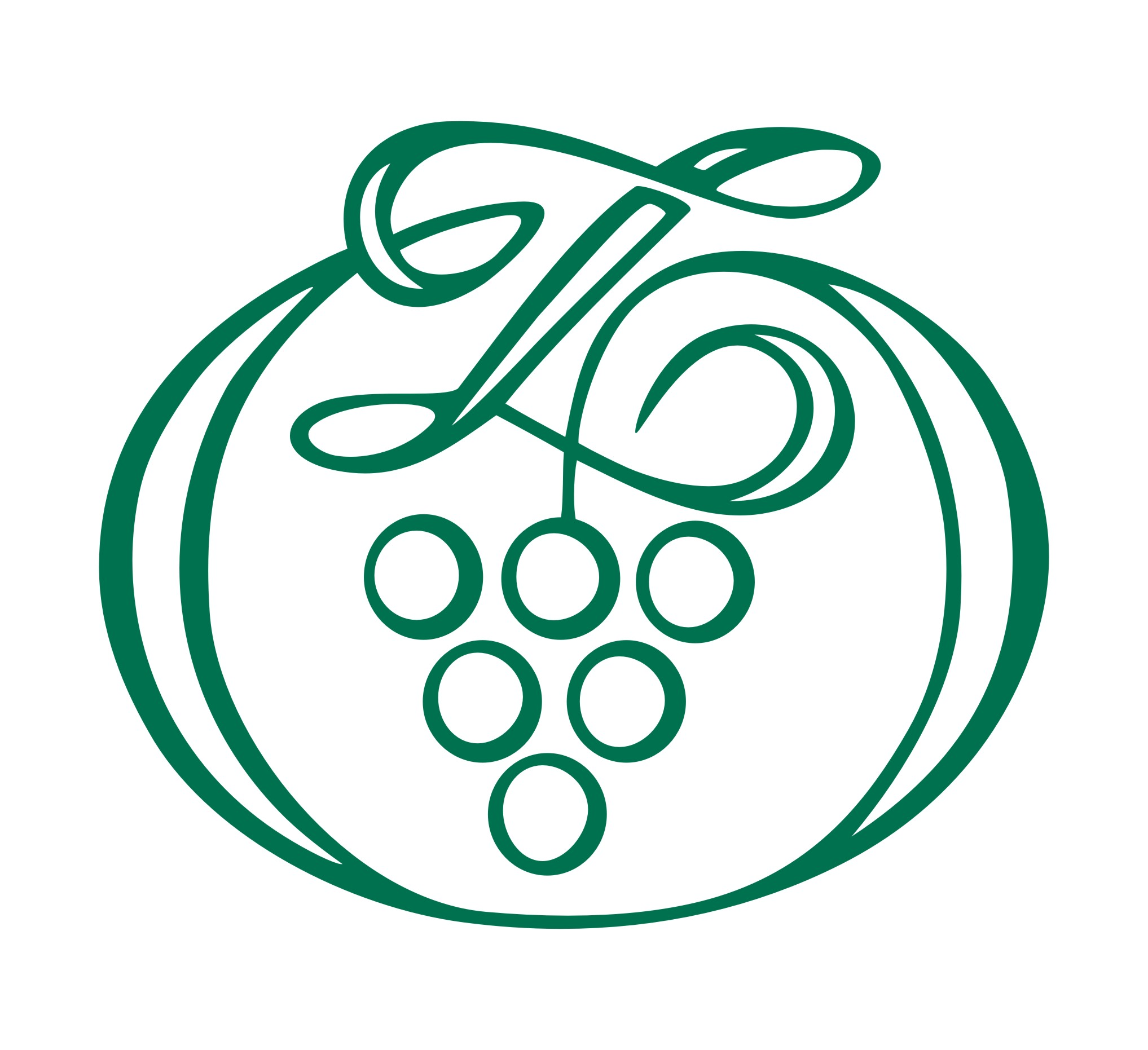 Olej z hroznových jadérek – SLOŽENÍ
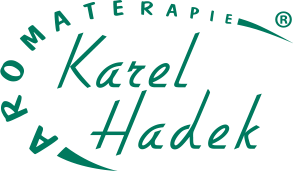 obsah podle odrůdy
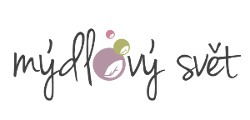 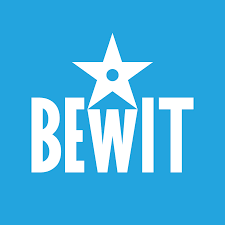 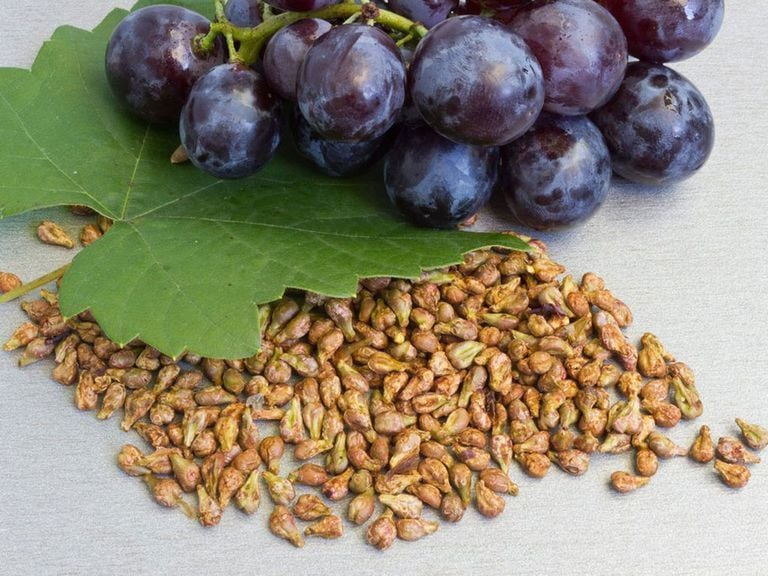 www.vinmec.com
ONG, H. C. a kol. Energies. 2020.
MARTIN, M. E. a kol. Foods. 2020.
Olej z kávy a kávové sedliny – SLOŽENÍ
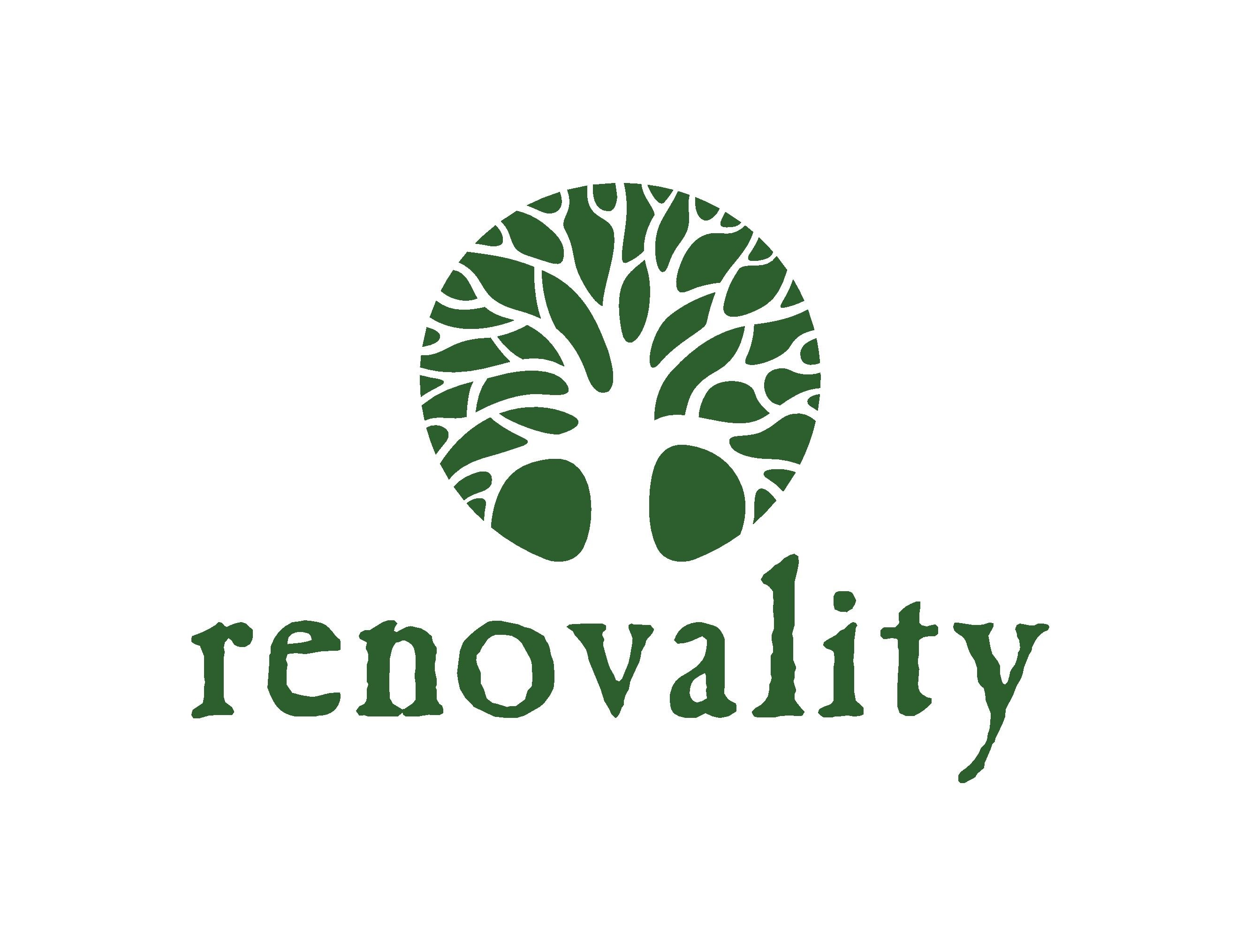 obsah podle odrůdy
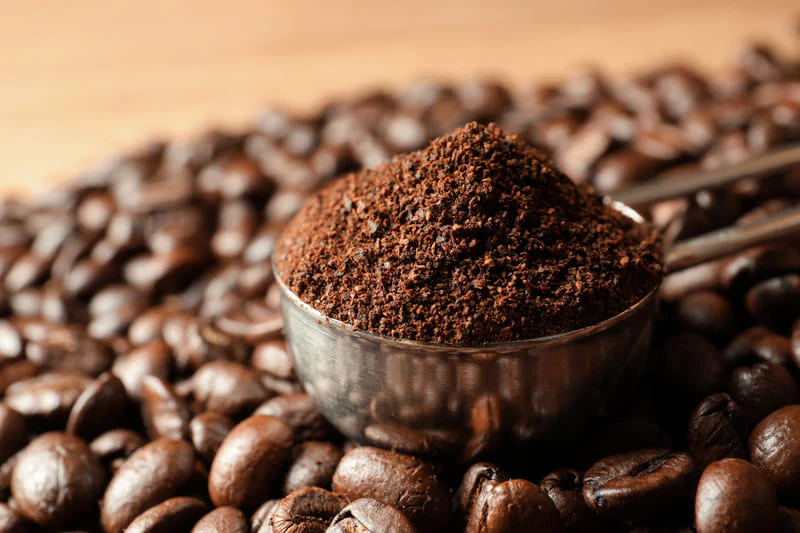 https://coffeecapsulesdirect.co.za
VARDON, D. R. a kol. ACS Sustainable Chemistry & Engineering,  2013.
BIJLA, L. a kol. Biointerface Research in Applied Chemistry. 2021.
Využití – OBECNĚ
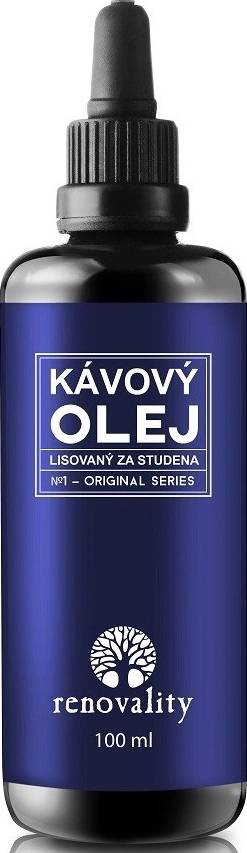 kosmetický produkt nebo ingredience
 zdroj doprovodných látek
 „bionafta“
 aktivní uhlí, „zelený epoxy-kompozit“
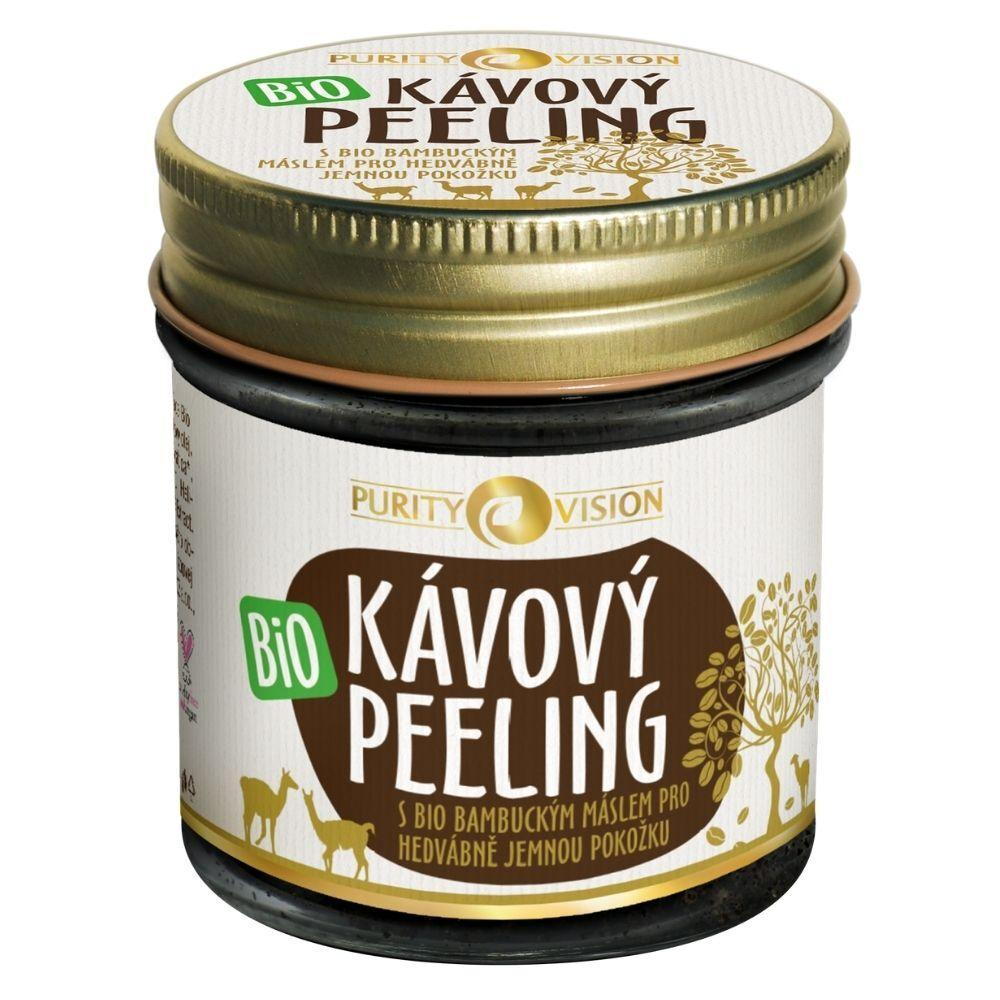 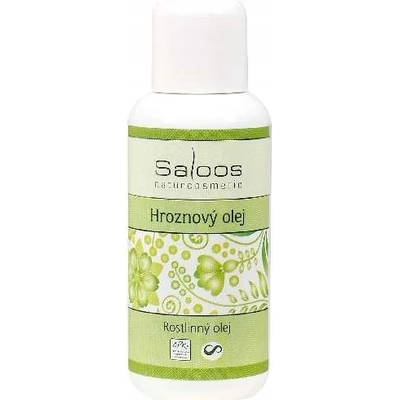 LEOW, Y. a kol. RSC Advances. 2021.
MARTO, J. a kol. Industrial Crops and Products. 2016.
WAGEMAKER, T. A. L. a kol. Industrial Crops and Products. 2011,
Využití – ESTERIFIKACE – „Bionafta”
esterifikační podmínky
 činidla – bazická katalýza (hydroxidy, alkoholáty) 
 methanol nebo ethanol

 předúprava materiálu a esterifikace in-situ
Kávová sedlina, in-situ esterifikace
Hroznová jadérka, in-situ esterifikace
LIU, Y. a kol. Fuel. 2017.
FERNÁNDEZ, C. M. a kol. Bioresource Technology. 2010.
„Bionafta”
výhody i nevýhody
 parametry konkurující konvenční?
 mísení a testování
Hroznová jadérka, standardní a  in-situ esterifikace
Bionafta –  Hroznová jadérka
ONG, H. C. a kol. Energies. 2020.
* Teplota vylučování parafínů, ** Teplota tekutosti, ***ASTM D6751
FERNÁNDEZ, C. M. a kol. Bioresource Technology. 2010.
„Bionafta”
výhody i nevýhody
 parametry konkurující konvenční?
 mísení a testování
Směsi hroznové jadérka a nafta
Bionafta –  Kávová sedlina a „sójová bionafta“
VARDON, D. R. a kol. ACS Sustainable Chemistry & Engineering.  2013.
* Teplota vylučování parafínů, ** Teplota tekutosti, ***ASTM D6751
KARTHIKEYAN, S. Energy Sources, Part A: Recovery, Utilization, and Environmental Effects. 2016.
Shrnutí
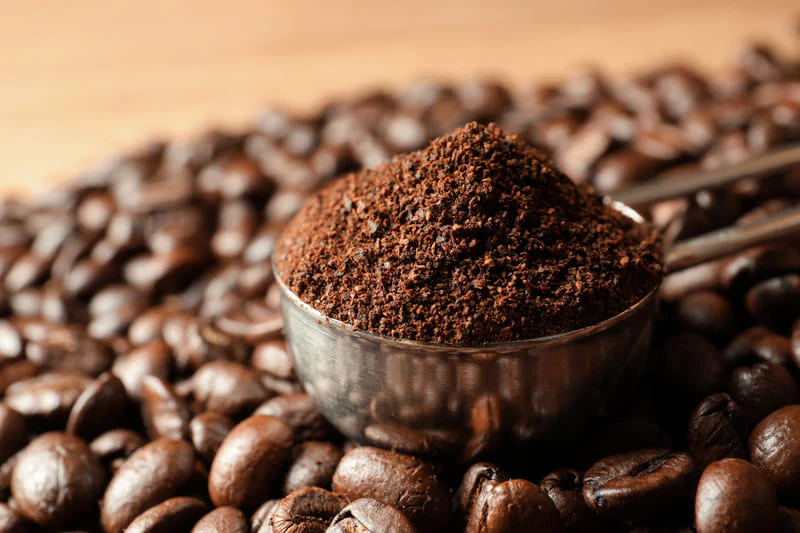 velké množství odpadu

 jako zdroj?

 olej a doprovodné látky

 „bionafta“
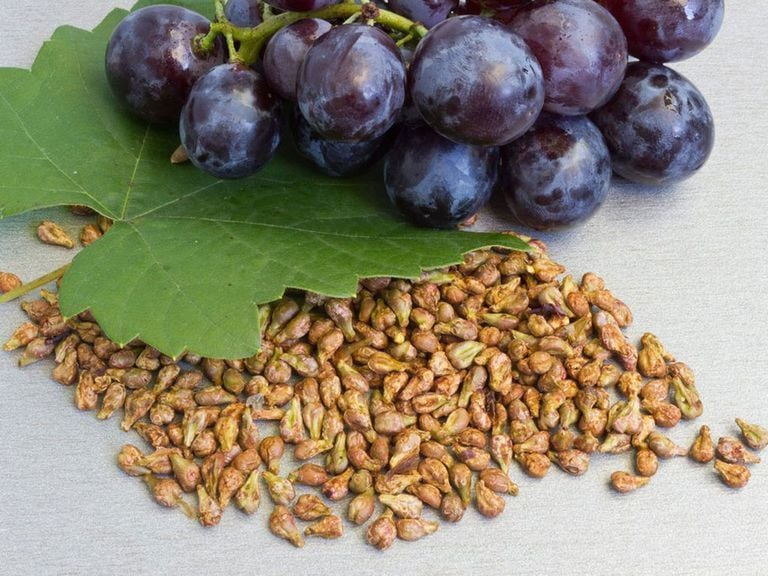 Děkuji za pozornost!
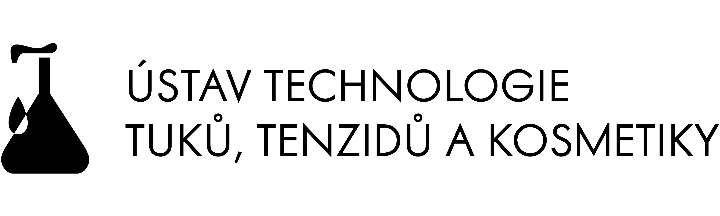 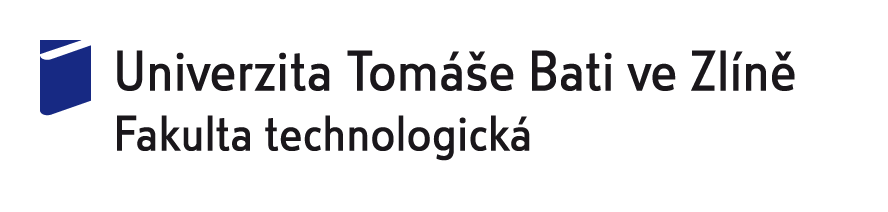